Муниципальное бюджетное общеобразовательное учреждение
Садовская средняя общеобразовательная школа филиал  с.Лозовое
с.Лозовое Тамбовского района Амурской области
Тема:
 Искусство индийского танца
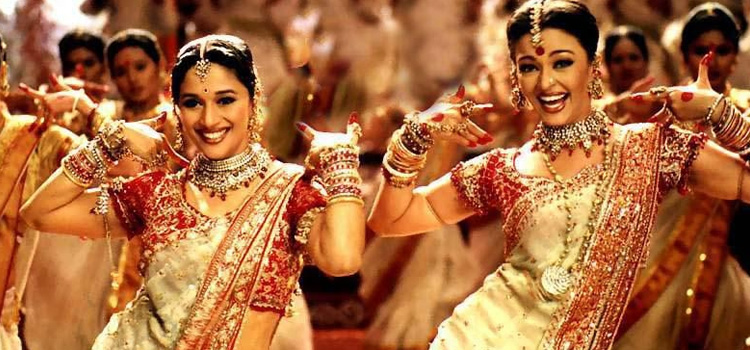 МХК. 8 класс
Составила учитель русского языка и литературы 
Ефимова Нина Васильевна
2017г.
Проверка домашнего задания.
Что являлось основой развития русского танца?
Назвать виды русских народных танцев.
Какие знаете рисунки хороводов?
Назвать импровизированные танцы.
Почему трепак называют мужским танцем?
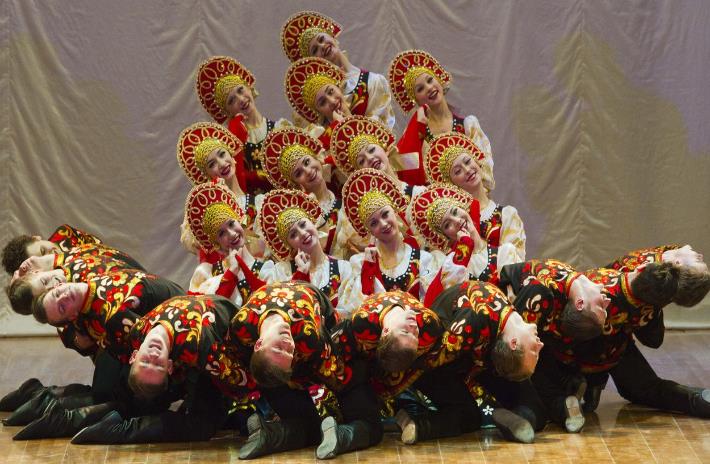 Музыка и танец - лучшее выразительное средство.
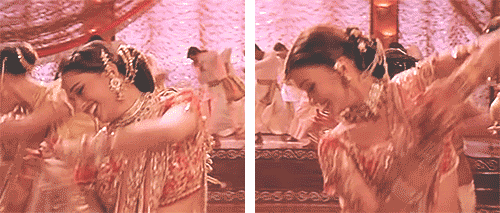 Спросите цветок, почему он расцветает весной. Спросите соловья, почему он поет, когда цветок расцветает. Спросите павлина, почему он танцует, когда видит черное облако в сезон дождей. Спросите дерево, почему оно движется во время ветра. Природа сама говорит, что музыка и танец - лучшее выразительное средство.
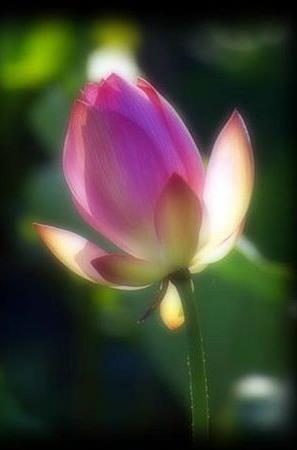 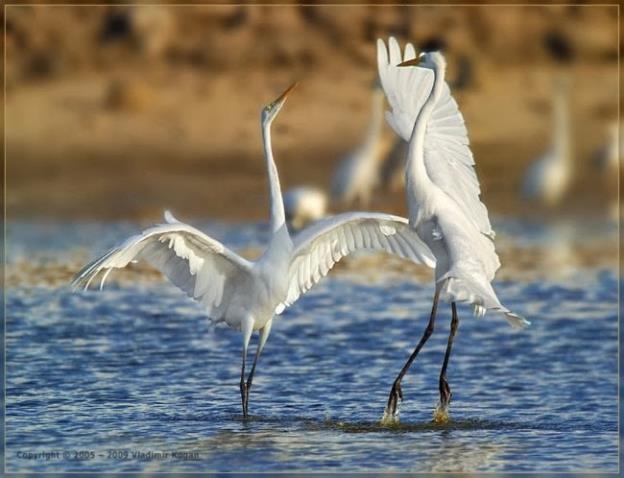 Существует мнение, что родиной танца является Индия. Учёные прослеживают происхождение слова «танец» от санскритского (древнейшего индийского языка) - «танди», «тандава», что означает «бить», «хлопать». Отсюда немецкое «Tanz», английское «dance» и русское «танец».
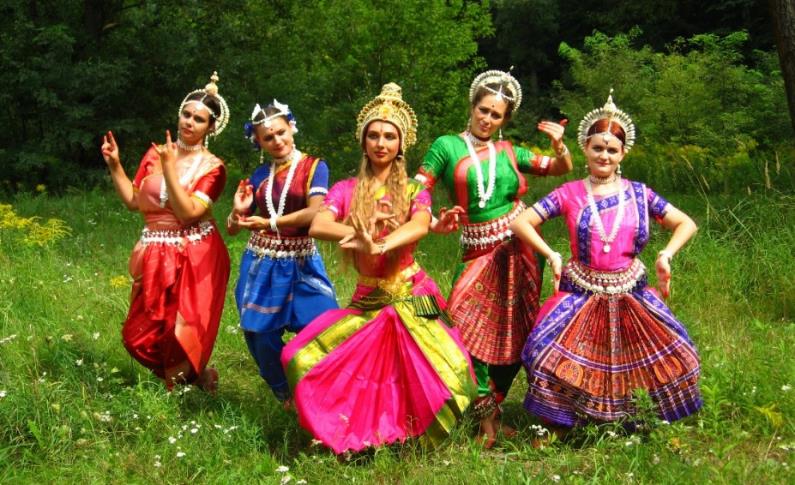 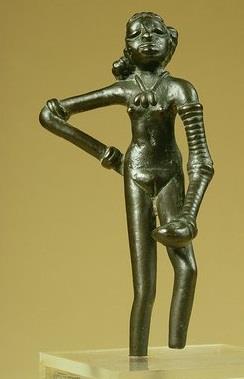 Индийский танец зародился в глубокой древности, что подтверждают археологические раскопки в городах Мохенджо-Даро и Хараппе. Обнаруженная в руинах одного из городов хрупкая фигурка танцовщицы - самое раннее произведение искусства на эту тему. Она сто­ит в кокетливой позе, подбоченившись и выдвинув вперёд левую ногу.
Статуэтка танцовщицы из Мохенджо-Даро. 
III-II тыс. до н.э. Бронза.
Согласно легендам, танец был порождён богом Шивой - космичес­ким царём танцев. Считалось, что между земными людьми и Шивой бо­жественная связь осуществляется именно через искусство танца. Пути его развития можно проследить по множеству скульптур.
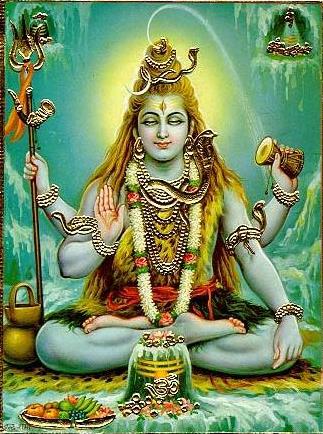 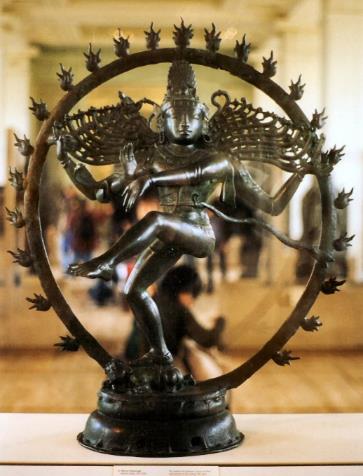 Шива — в индуистской мифологии верховное божество наряду с Брахмой и Вишну.
Статуэтка танцующего Шивы Натараджи
Изысканные изображения небесных танцов­щиц - апсар сохранили росписи пещерного храма в Аджанте, а божествен­ные якшини, олицетворяющие силы природы, украшают ворота ступы в Санчи и т. д.
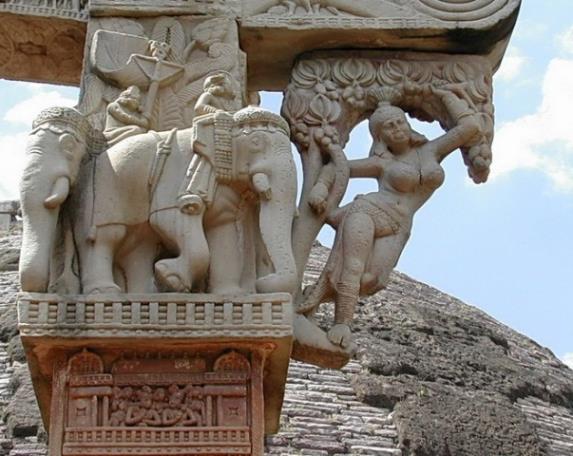 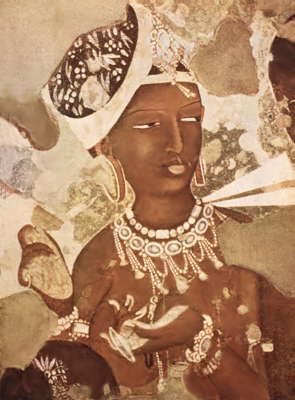 Апсара (небесная дева). Фрагмент росписи пещеры №17 в Аджанте. V – нач. VI вв.
Якшини – скульптура южных каменных ворот ступы в Санчи. I в. до н.э.
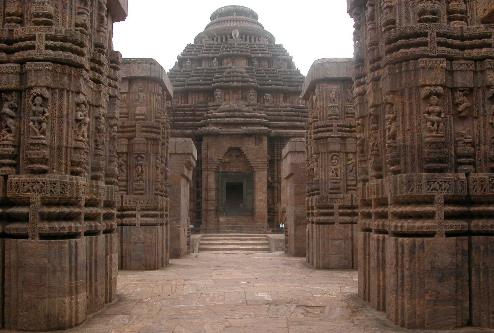 При сооружении храмов архитекторы предусматривали спе­циальные площадки или залы для исполнения танцев. В храме Солн­ца в Конараке есть огромный зал Танца, стены которого украшают 
рез­ные фигуры танцовщиц и музыкантов. Каменные танцоры Конарака отличаются особым Изяществом и пластичностью.
Храм Солнца в Конараке. XIII век. Индия. Вид спереди.
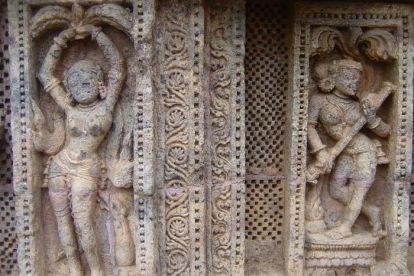 Резные скульптуры зала Танца Храма Солнца в Конараке
Система индийского классического танца - одна из интереснейших в  мире. Основные её положения изложены ещё в древнем трактате «Натъяшастра» – подлинная энциклопедия театрального и танцевального искусства
Исполнителям предписывались жёсткие правила:
специальные виды походок,
жестов,
поз 
мимики.
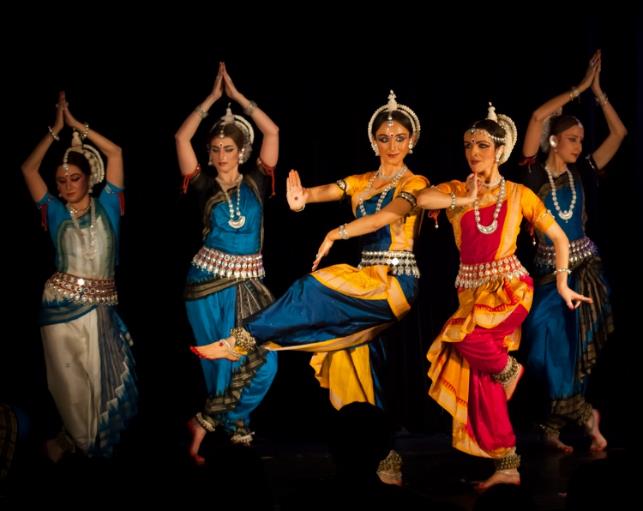 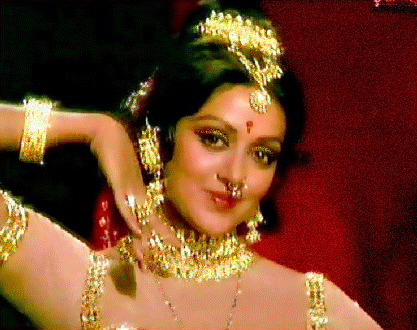 Главным требованием было личное сопереживание и вдохновение танцующего. Куда движется рука, туда должен следовать и глаз, Куда движется глаз, туда должен следовать и разум, - гласило древнее правило.
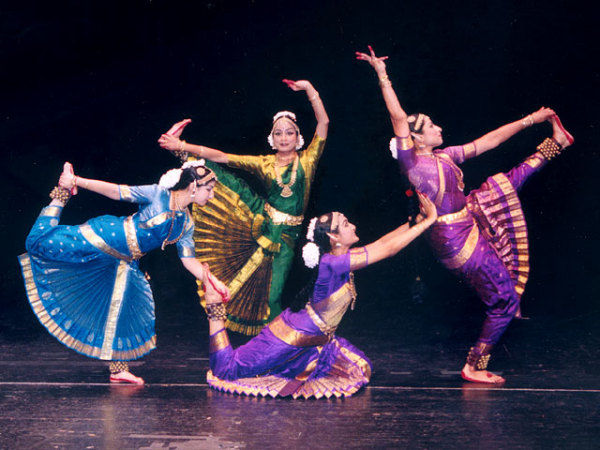 Все танцы построены на передаче 9 основных эмоций:
счастья
печали
страха
гнева
отвращения
сострадания
отваги
умиротворения
удивления
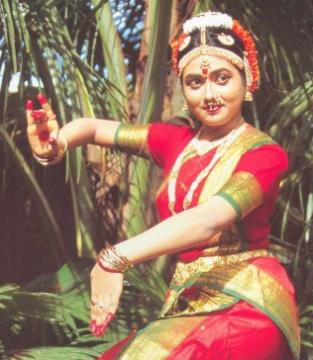 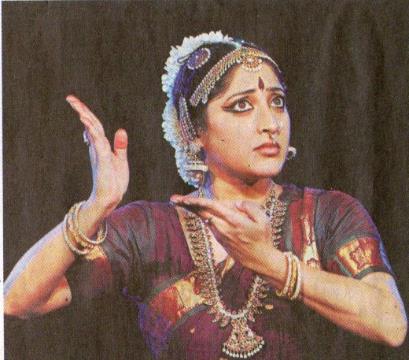 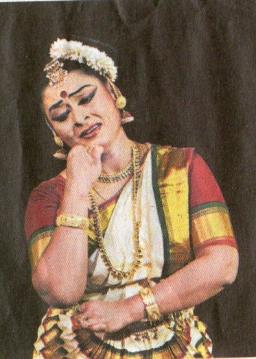 В древности сложился танцевальный язык жестов танцора - мудра, который насчитывал 37 положений кистей рук, 
13 - головы, 9 - шеи, 10 - тела, 36 - глаз. С помощью многочисленных условных комби­наций танцовщик рассказывал целую историю, вполне понятную зрите­лям.
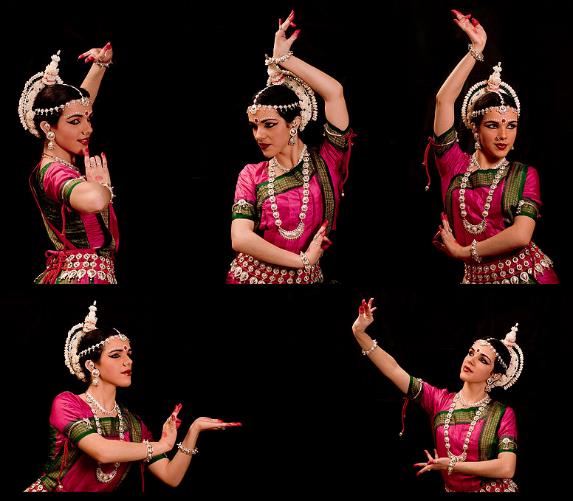 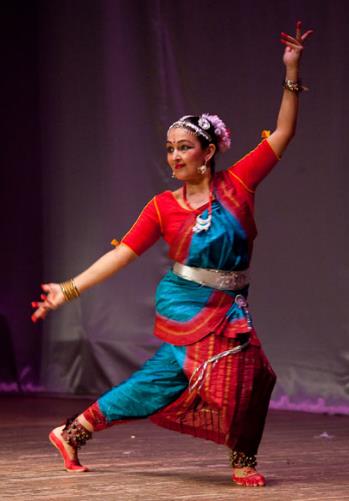 На языке танца можно было передать:
состояние природы (дождь, грозу, ветер),
время года и суток (весну, осень, ночь, утро, вечер),
фон или место, где происходит действие (гору, лес, бе­рег реки) и т. д.
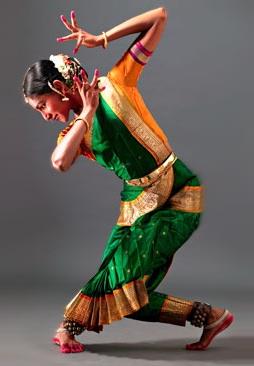 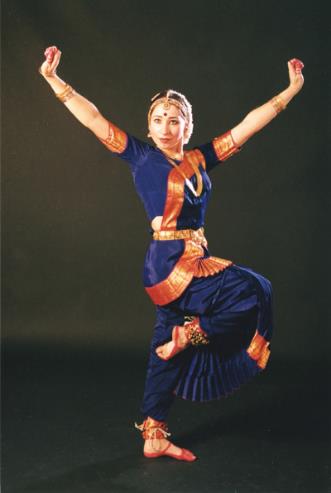 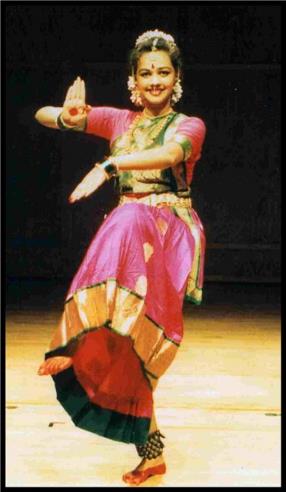 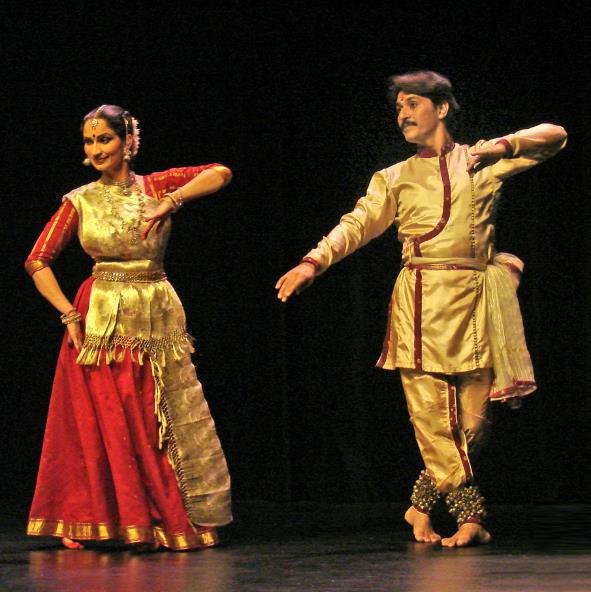 Искусство индийского танца имеет синтетический характер, оно включает в себя
музыку,
поэзию,
драматическое искусство, 
пантомиму.
Оно связано с живописью, скульптурой и архитектурой
Ис­кусство индийского танца требовало многих лет обучения и тренировки. В индийском обще­стве танцоры и музыканты пользовались уважением и почётом. До XX в. танец являлся составной частью храмовых об­рядов, но постепенно он начал утрачивать своё ритуальное значение и приобрёл придворные светский характер.
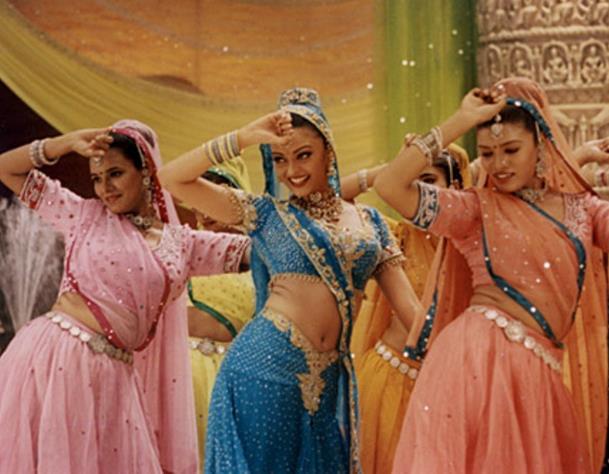 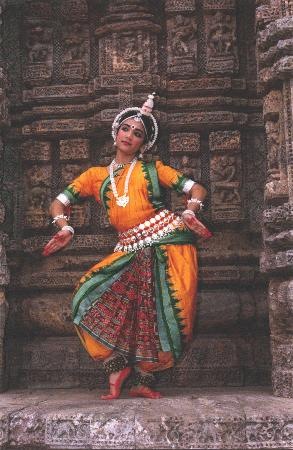 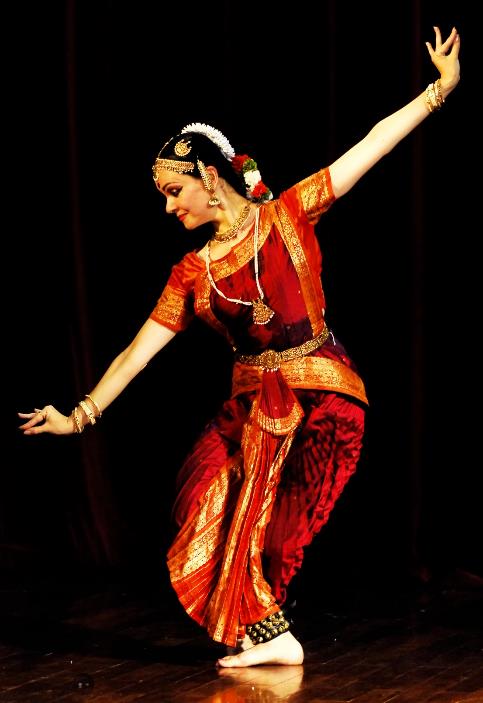 Индийский танец невозможно представить без красочных костюмов с огромным количеством богатых украше­ний.
На руках - золотые браслеты и цепочки,
В волосы впле­тены золотые заколки и цветы,
Голову охватывает изящный обруч,
На груди - ожерелье с подвеской, на ногах - браслеты и колокольчики.
Шёлковое сари с орнаментом, вышитым золотой нитью.
В настоящее время в Индии существует множество разновидностей классических танцев, но в целом все 
они имеют сходные черты.
Основными являются два вида танца
Нритта – чистый танец
Нритья – интерпре-тационный танец.
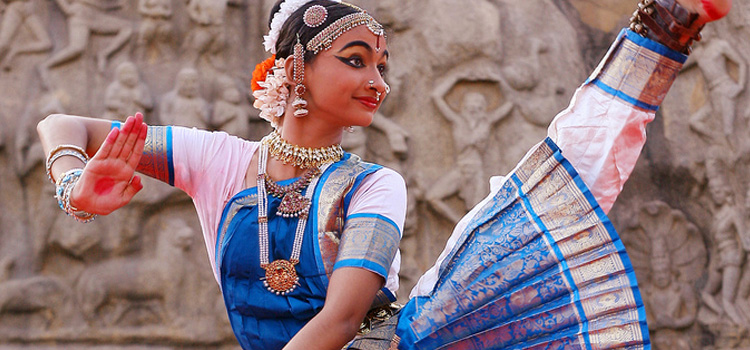 Нритта (чистый танец) – выразительная форма ритмичес-кого движения, создаваемая при помощи кистей и ступней; тело исполнителя часто находится в специфических положениях. Движения не передают конкретный смысл или эмоцию. Привлекательность этого танца – совершен-ная работа ног, сочетающаяся с движениями рук и тела.
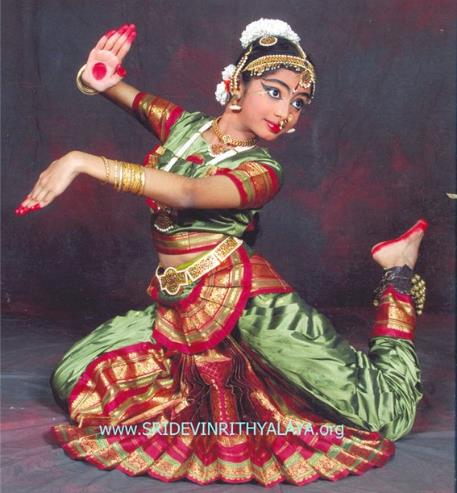 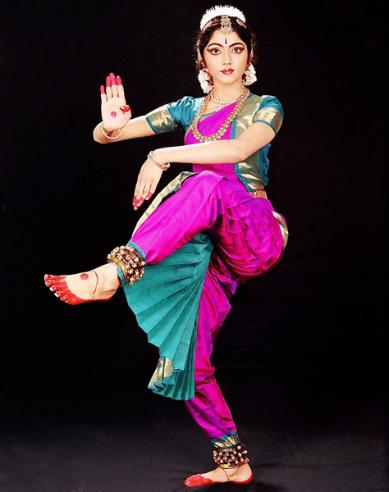 Нритья (интерпретационный танец) – использует жестикуляцию и мимические выражения для передачи поэтического или чувственного смысла, при этом танцор то совершает ритмическую походку, то принимает определенную позу. В этом танце важную роль играет развитый язык телодвижений. Он похож на язык людей с нарушениями слуха, но гораздо более художественен.
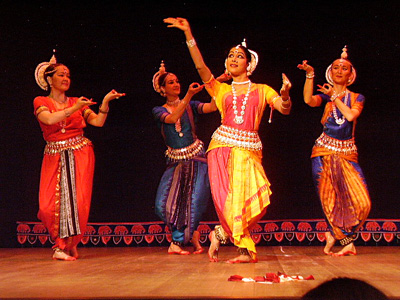 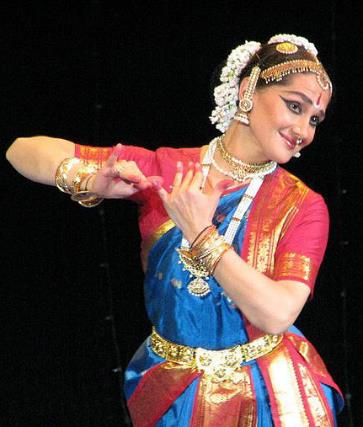 Важный документ, содержащий информацию об индийском танце – «Абхиная Дарпана», созданный в XII в. В нем отражены жесты, совершаемые одной и двумя руками для изображения объектов, выражения действий, эмоций; также приведено множество описаний положений тела стоя и сидя, прыжков, скачков и походок.
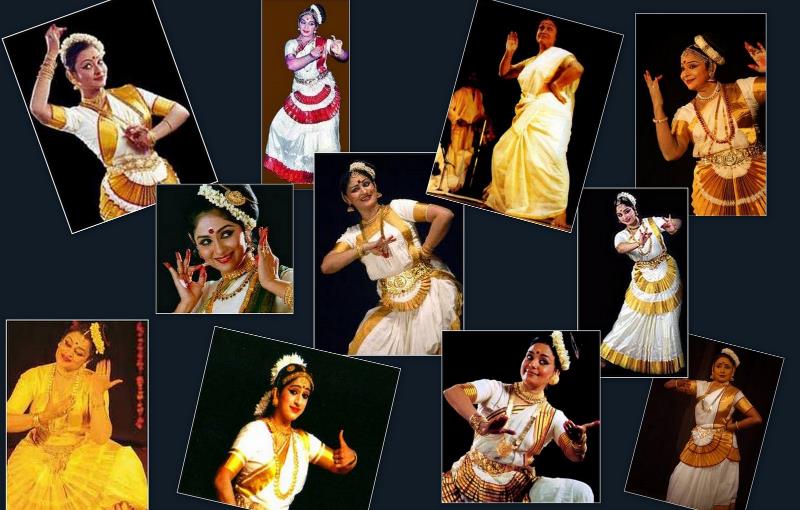 В индийском танце жесты - первооснова:
Во-первых, жесты передают значение слова, 
Во-вторых, исполняют роль частного в составе целого (тела) и передают эмоцию или чувство.
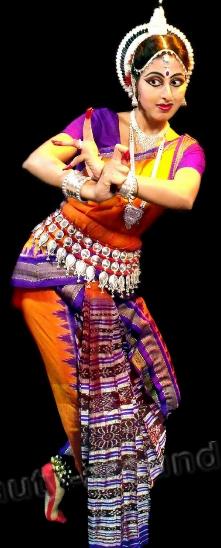 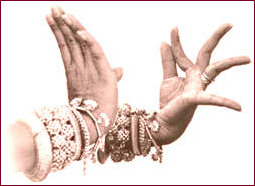 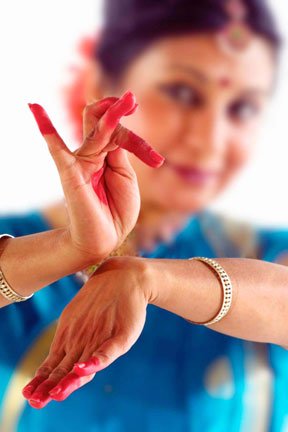 Три «инструмента» жестикуляции рук:
Пальцы (пальцы играют роль глаз)
Запястья (ладонь заменяет лицо, запястье - шею)
Руки (вся рука - это тело)
Движения пальцев: у них существует два источника – основание пальца и его середина.
Два основных жеста классического танца юга Индии:
Первый – bhramara (пчела), образуется при сочетании движений корня пальца и его середины правой руки
Второй жест называется mayura (павлин).
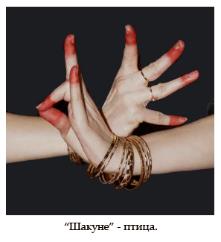 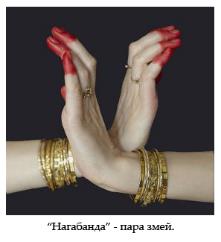 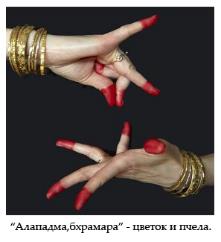 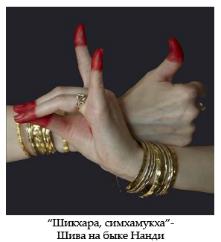 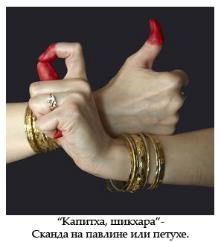 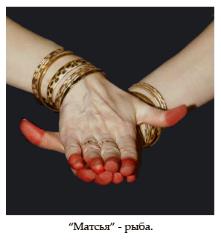 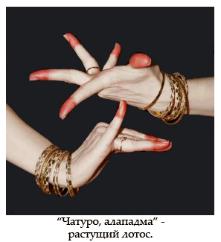 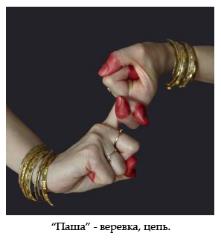 Выделяют пять типов движений запястья:
Выгибание наружу (ладонь открыта) - это движение обозначает акт дарения или предоставления крова.
Сгибание вовнутрь (ладонь закрыта) - жест отталкивания.
Вовнутрь и наружу - просьба.
Вращательное движение - размахивание мечами и ножами.
Прямая позиция - удерживание книги или принятие дара.
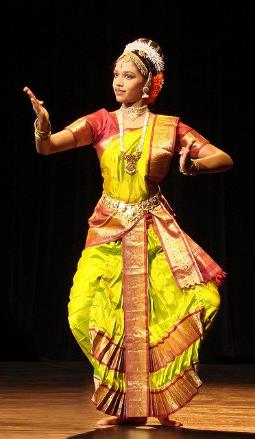 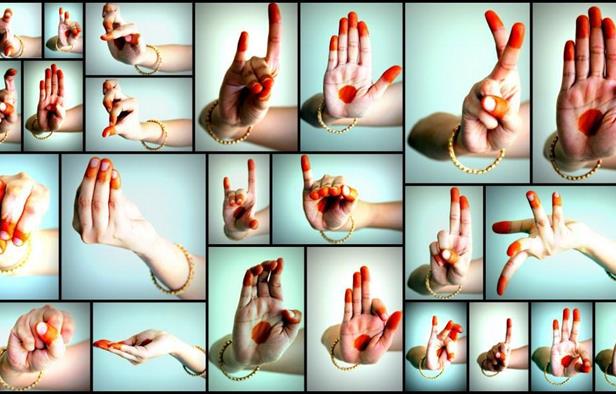 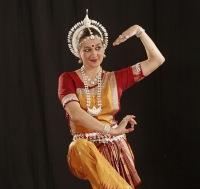 Движения руки обозначают следующие позиции:
Над головой - указание на высокие объекты.
Вниз - руки указывают вниз.
Вбок - руки указывают в стороны.
Раскрывание - круговое движение от груди
Вытягивание - рука вытянута вперед
Взад и вперед - движение от груди и обратно
Круговое - движется во всех направлениях. Обозначает работу с мечом.
Крест - руки перекрещены и соприкасаются запястьями. Обозначает объятие.
Берущая рука - рука тянется к спине. Обозначает, извлечение стрелы из колчана.
Согнутый локоть - используется для обозначения владения мечом, удара, принятия пищи или питья.
Слегка согнутая - как будто несет венок.
Качание - в пояснениях не нуждается.
Состояние покоя
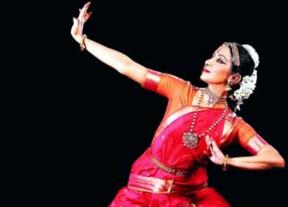 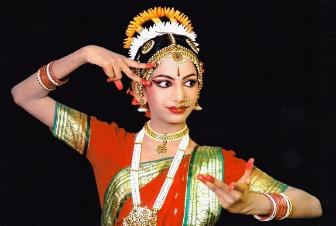 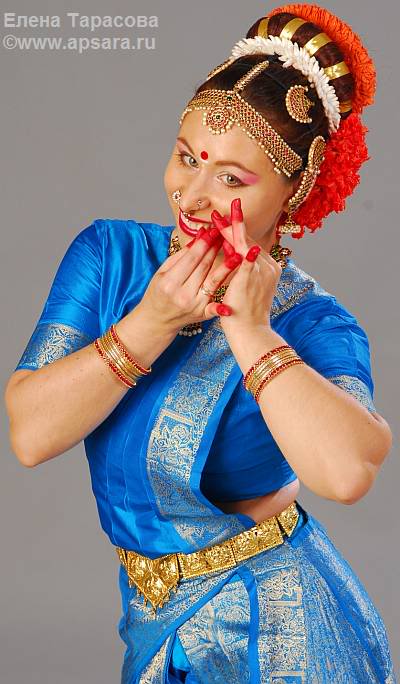 Автор «Сангитаратнакары» также дает описания четырнадцати положений неподвижных рук, лежащих на какой-то части тела или находящихся рядом с ней (по обе стороны, спереди, сверху, снизу, на голове, на лбу, на ушах, на плечах, на груди, в области пупка, по бокам и на бедрах).
Закрепление материала.
Что означает слово танец?
Назовите индийского бога танцев.
Какие эмоции являются основными при построении танца?
Что такое мудра? 
Что входит в костюм танцора?
Назвать разновидности классического индийского танца.
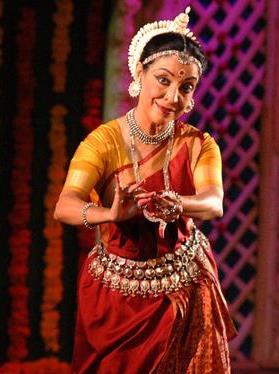 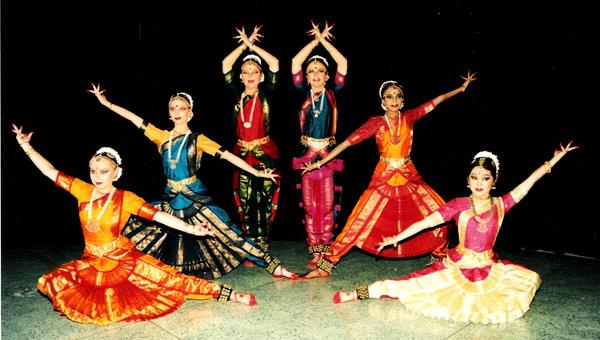 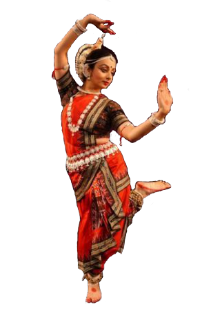 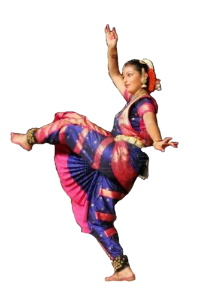 Литература.
Учебник «Мировая художественная культура». 7-9 классы: Базовый уровень.  Г.И.Данилова. Москва. Дрофа. 2010 год.
Мир художественной культуры (поурочное планирование), 8 класс. Н.Н.Куцман. Волгоград. Корифей. 2009 год.
Индийский классический танец. Википедия. https://ru.wikipedia.org/wiki/%D0%98%D0%BD%D0%B4%D0%B8%D0%B9%D1%81%D0%BA%D0%B8%D0%B9_%D0%BA%D0%BB%D0%B0%D1%81%D1%81%D0%B8%D1%87%D0%B5%D1%81%D0%BA%D0%B8%D0%B9_%D1%82%D0%B0%D0%BD%D0%B5%D1%86
Магия индийского танца. Автор-компилятор статьи: Лев Александрович Дебаркадер. http://interesko.info/magiya-indijskogo-tanca/
Индийский танец. Автор статьи: Юля. http://weirdasia.ru/indijskij-tanec/